Progettare e documentare attività media educative
Alessia Rosa
Progettare
Elaborare uno schema d’azione che deve fare da guida ideale a tutta l’attività educativa e didattica che si svolge in un istituzione formativa,  fornendo a tutte le sue componenti un riferimento prospettico chiaro e condiviso di:
VALORI
FINALITÀ
OBIETTIVI
PRINCIPI D’AZIONE
TEMPI
MODALITÀ DI VALUTAZIONE
2
Analisi e Produzione
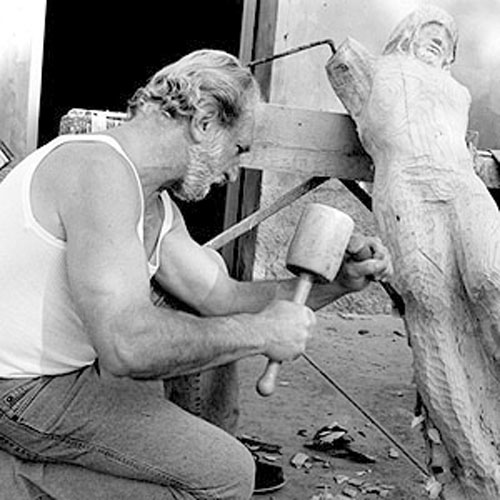 “Pensatore" di Rodin a Parigi
Finalità e Obiettivi
Delimitazione dell’orizzonte disciplinare o interdisciplinare in cui inserire l’attività di media education
Finalità e Obiettivi
Un intento espresso in modo chiaro e non ambiguo, rispetto al quale è possibile decidere se un percorso o un processo è giunto al termine e/o è valido per giungervi
(Pellerey 1999)
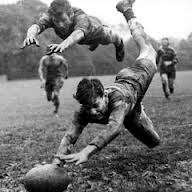 6
Finalità e Obiettivi
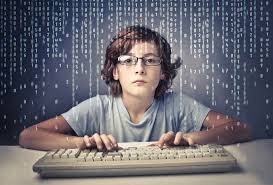 Obiettivi a breve 
e lungo termine
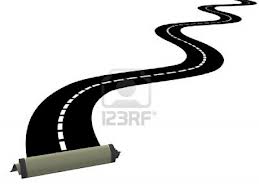 Individuazione dei linguaggi
Convergenza digitale
Definizione dei tempi di realizzazione
Troviamo spazi di condivisione
Individuazione delle risorse umane
Individuazione delle risorse
Risorse on-line
L’Ultima a tutti i costi?
Evitiamo intellettualismi
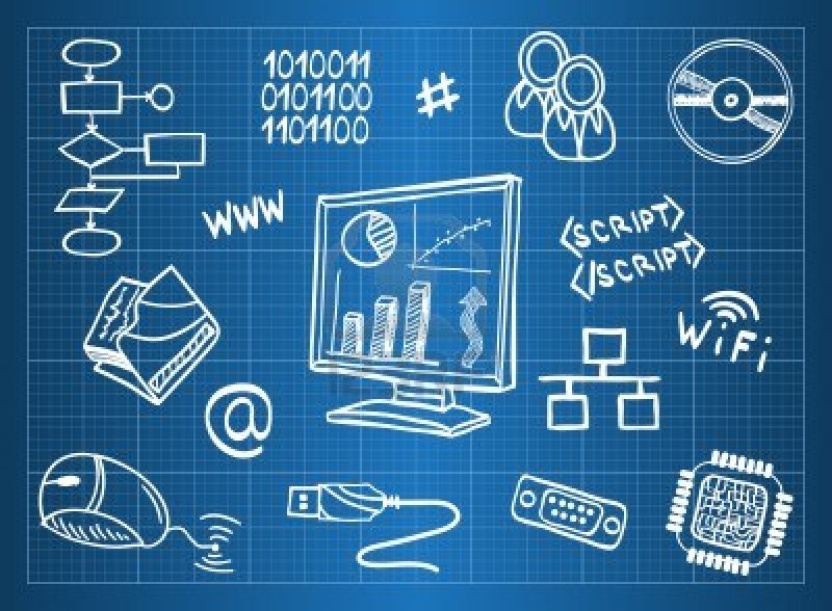 Transfer cognitivo
Attenzione al sovraccarico tecnologico e cognitivo
La produzione
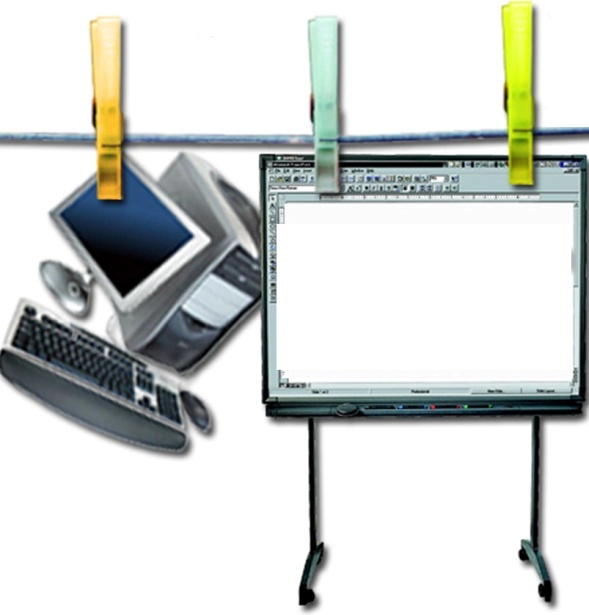 Curare le fasi burocratiche e le autorizzazioni
Non cerchiamo di “copiare i professionisti”
La valutazione
Gradimento

Apprendimento (individuare e distinguere conoscenze e abilità)

Cambiamento

Molto importante riferirsi agli obiettivi del percorso durante la costruzione degli strumenti di valutazione.
Documentazione e condivisione
Progetto ben strutturato
Le fasi di sviluppo
I risultati della valutazione
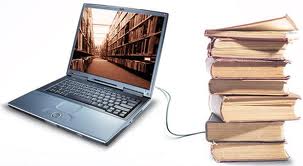 Documentazione e condivisione
Mappare la possibilità di utilizzare supporti territoriali

Riflettere sulla possibilità di inserire il proprio progetto all’interno di più ampie iniziative nazionali o internazionali
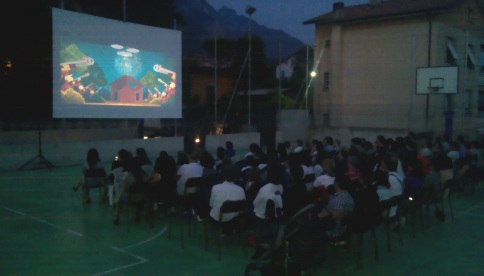 Buone Pratiche
http://riviste.erickson.it/med/
http://bricks.maieutiche.economia.unitn.it/
Condivisione in prospettiva etica